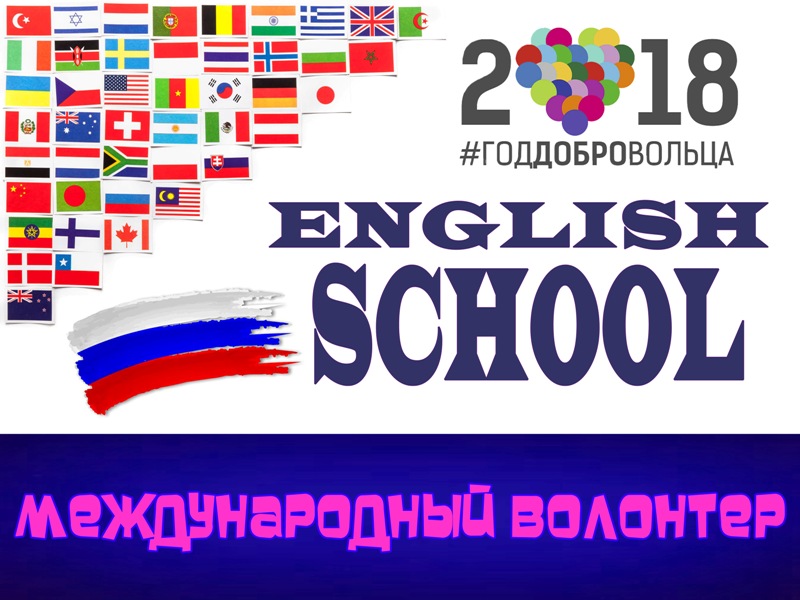 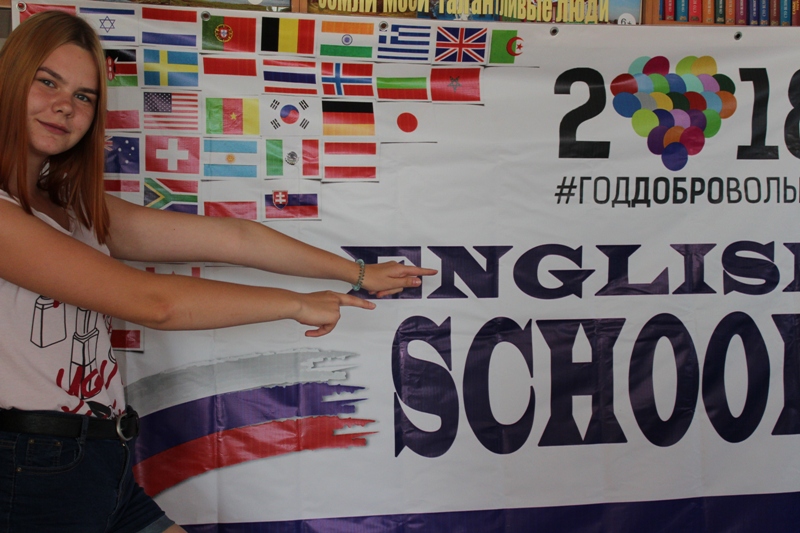 Фотоотчет.
Занятия школы английского
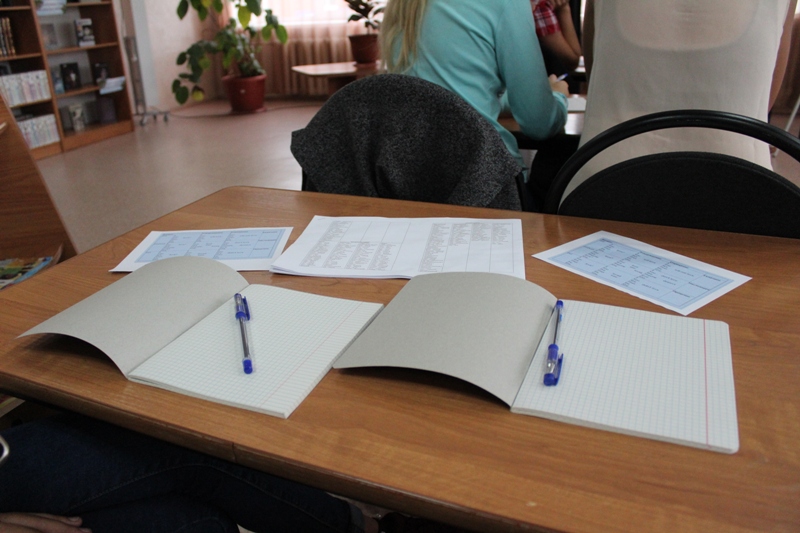 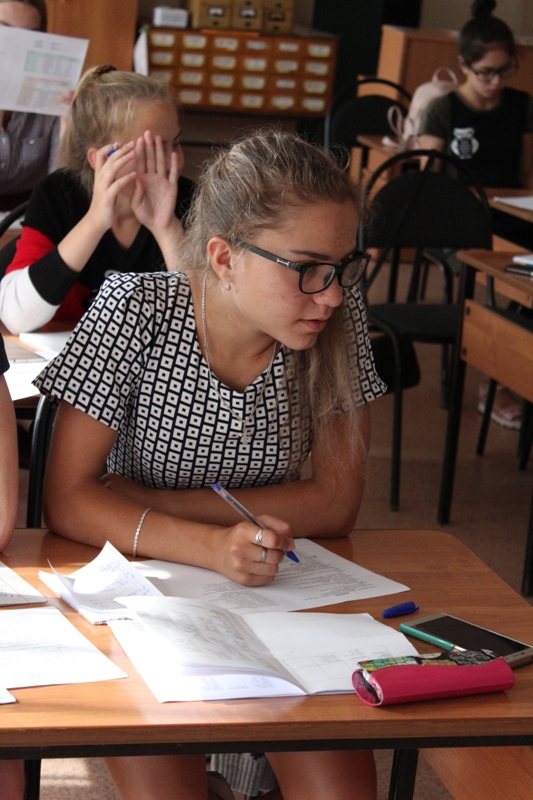 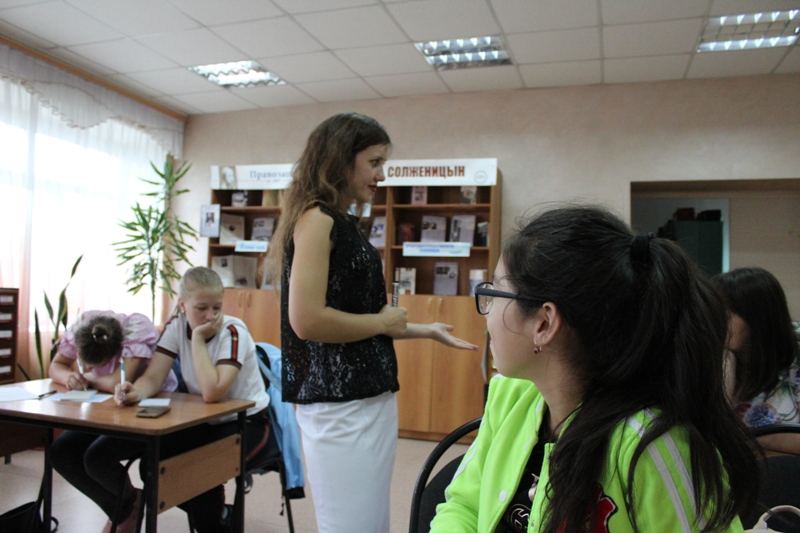 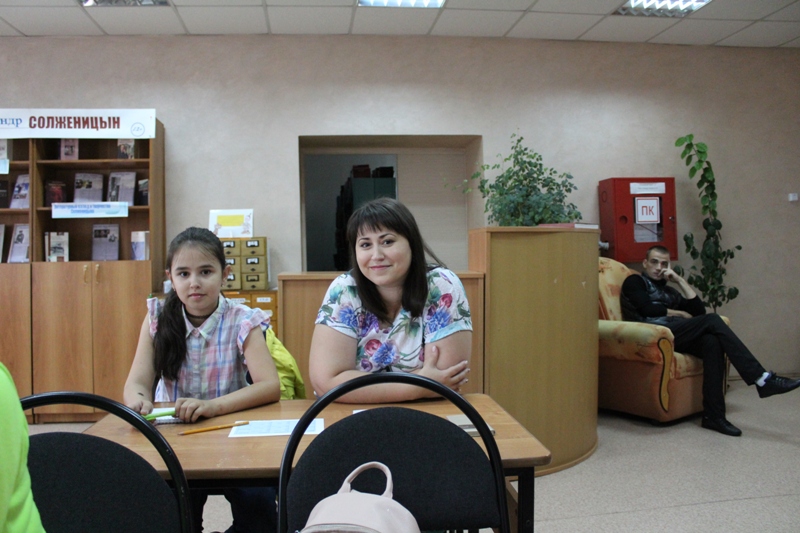 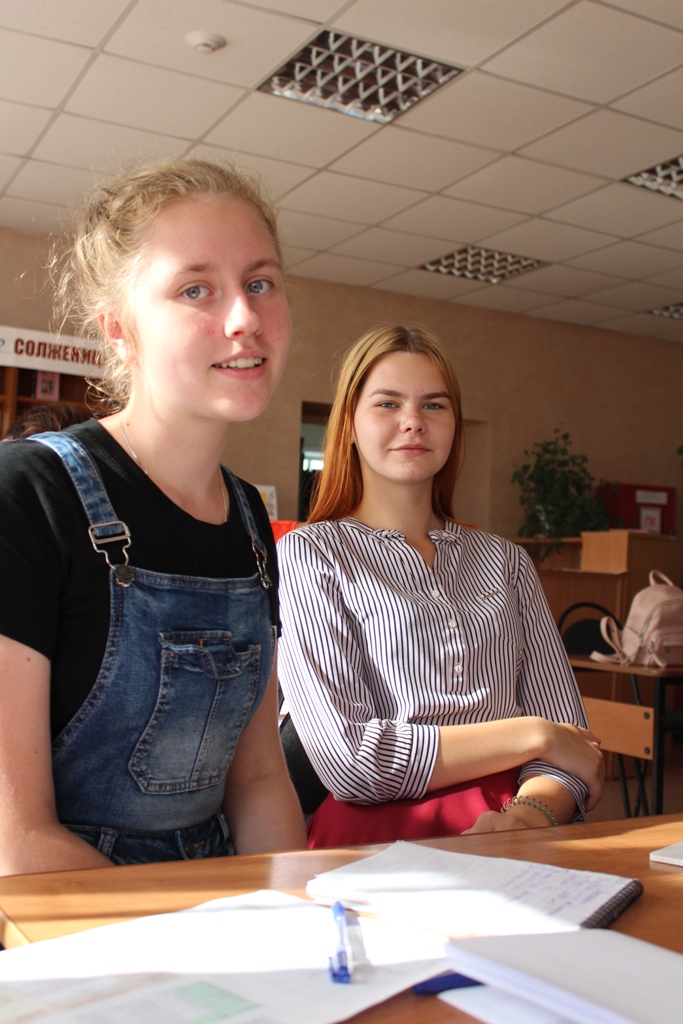 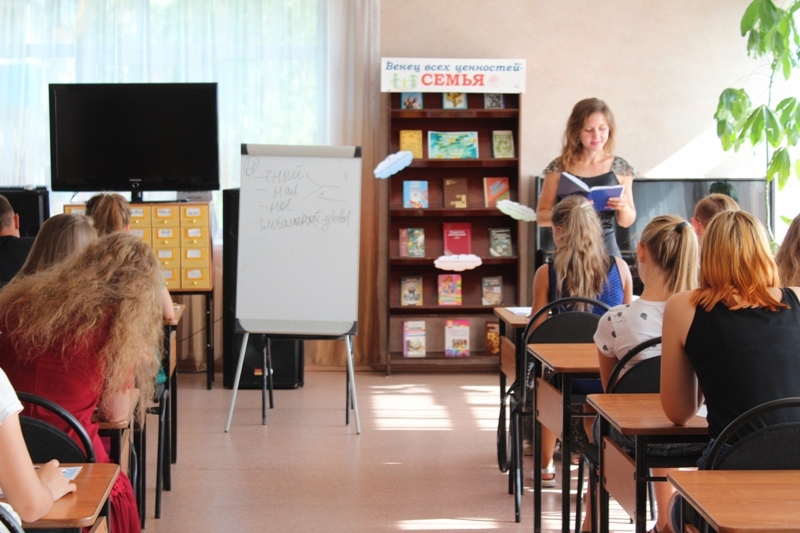 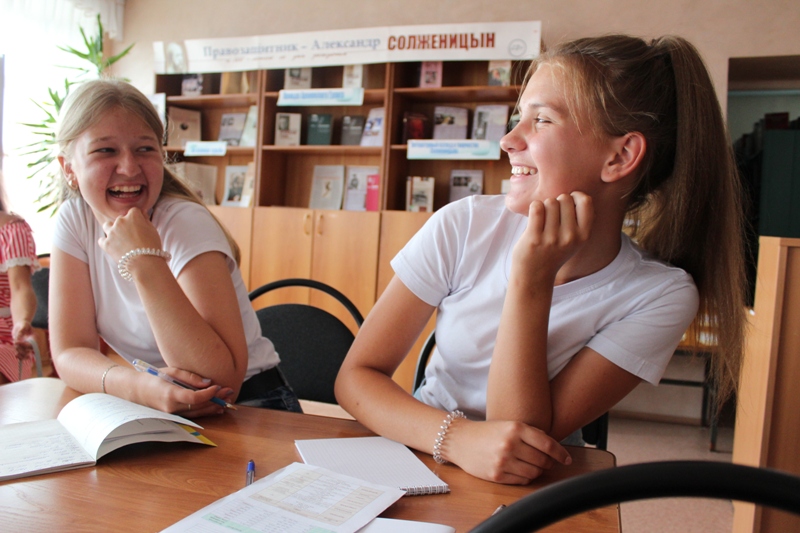 Фотоотчет.
Занятия школы английского
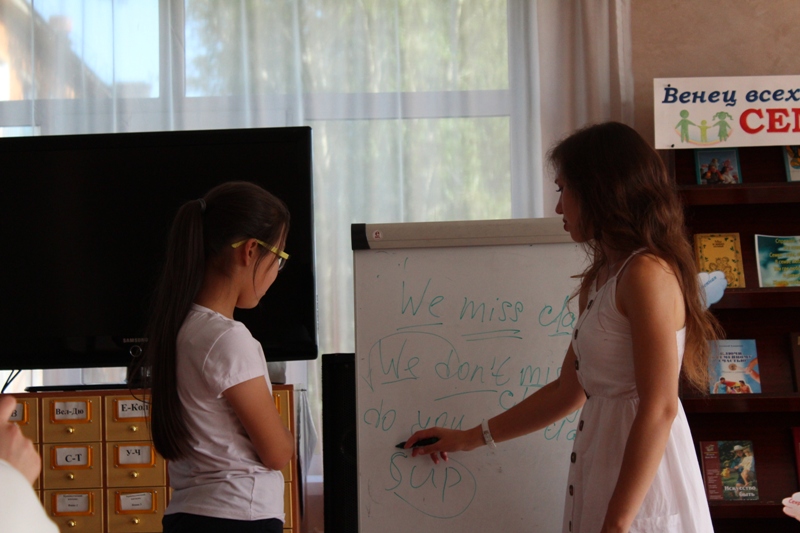 Фотоотчет.
Занятия школы английского
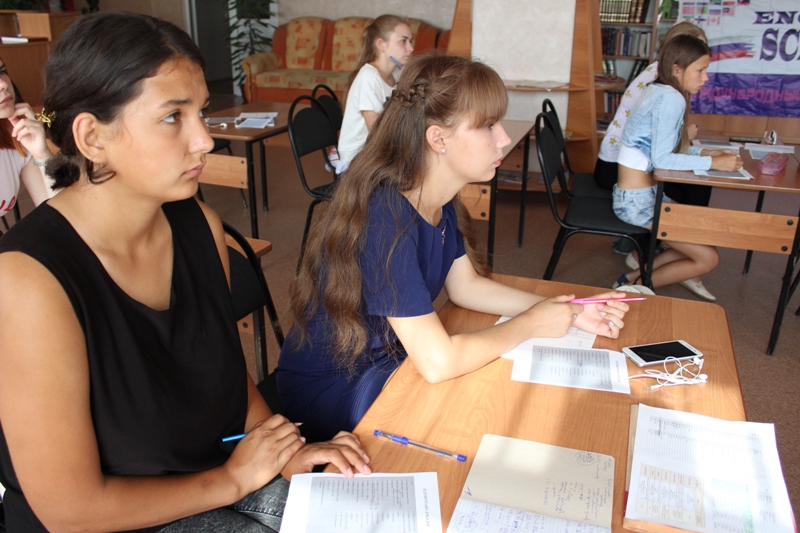 Фотоотчет.
Занятия школы английского
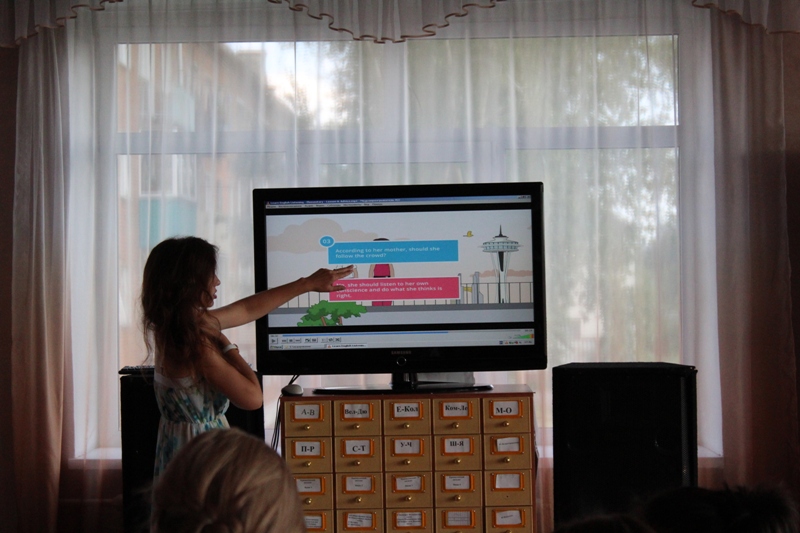 Фотоотчет.
Занятия школы английского
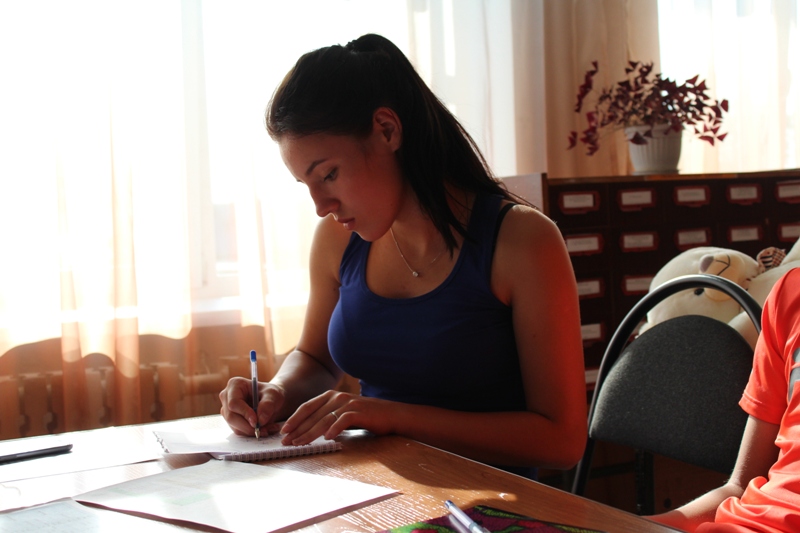 Фотоотчет.
Занятия школы английского
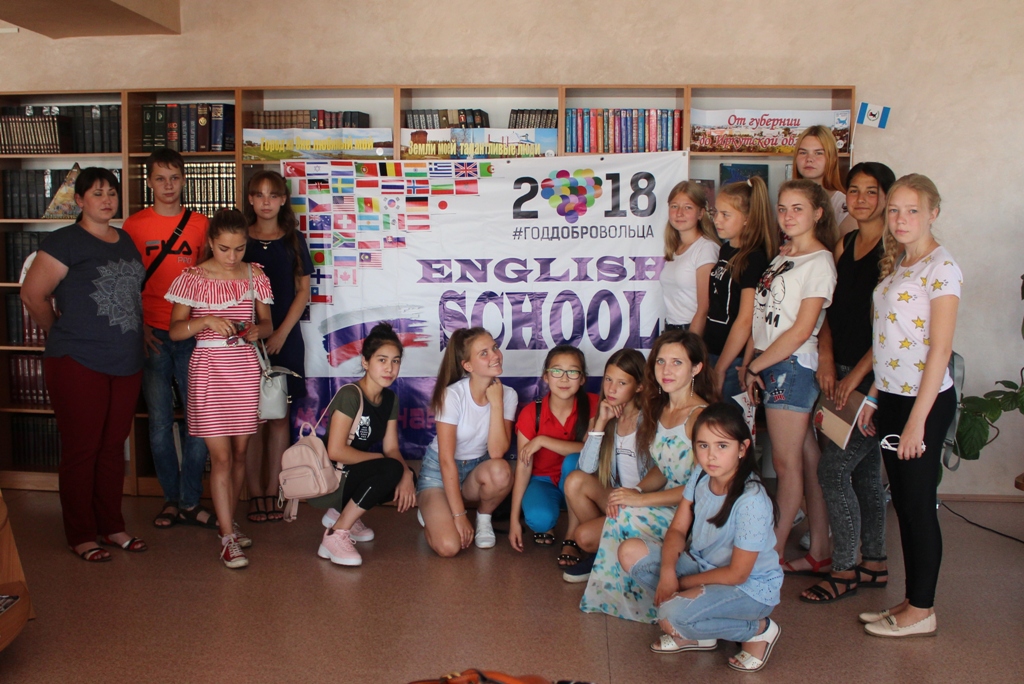 Фотоотчет.
Занятия школы английского